Финансовый отдел Администрации 
Краснохолмского муниципального округа
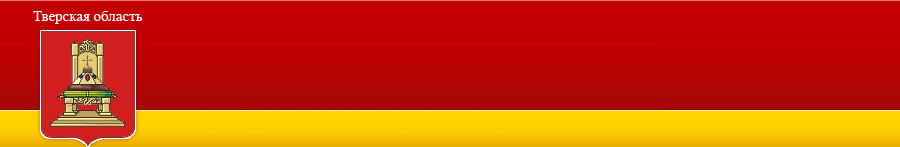 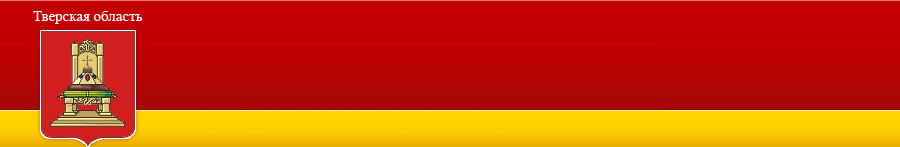 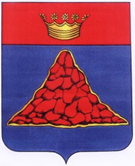 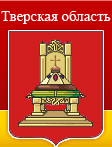 Проект бюджета 
 Краснохолмского муниципального округа 
 Тверской области на 2024 год и на плановый период 2025 и 2026 годов
Докладчик:  И.Ю.Мартынова,  заместитель главы администрации округа по финансам и экономике, 
заведующий финансовым отделом
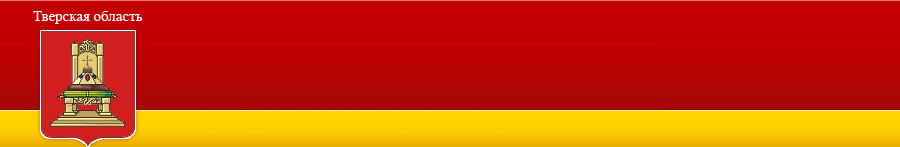 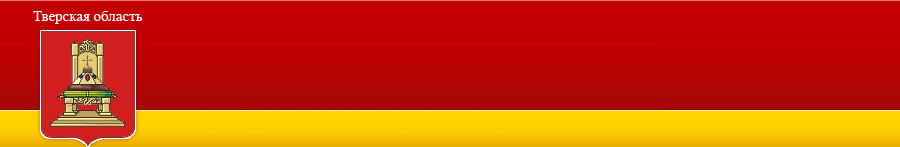 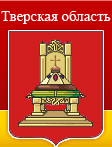 Основные параметры бюджета 
Краснохолмского муниципального округа, тыс. руб.
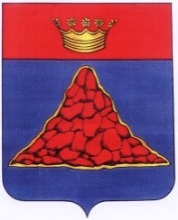 2
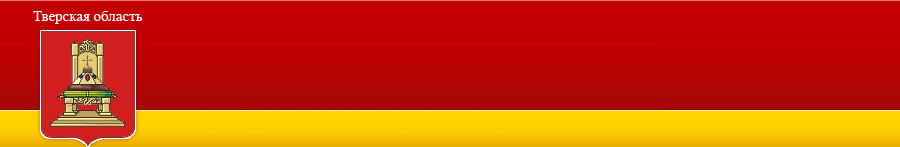 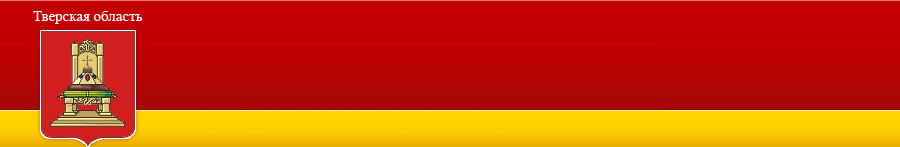 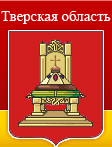 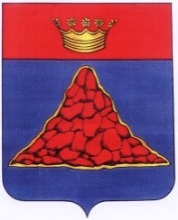 Структура доходов бюджета 
Краснохолмского муниципального округа на 2024 год, тыс. руб.
46 410 
(100%)
39 346 
(84,8%)
7064
 (15,2%)
3
Структура налоговых и неналоговых доходов бюджета 
Краснохолмского муниципального округа на 2024 год
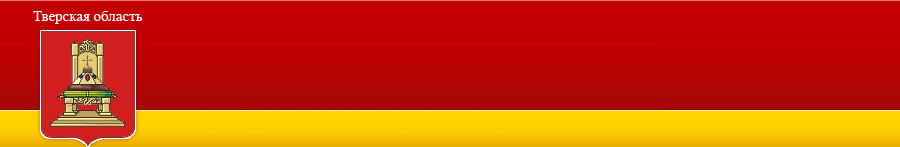 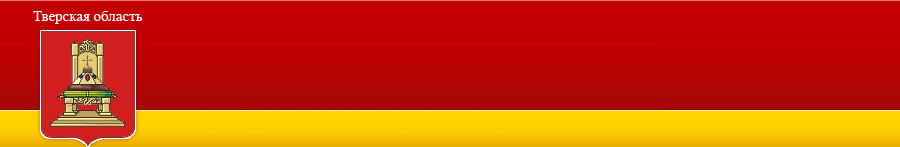 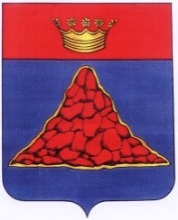 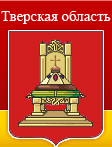 Всего: 123 939,8 тыс. руб.
66,9 % (82917,3 тыс. руб.) всех налоговых и неналоговых доходов
 местного  бюджета  приходится на  налог на доходы физических лиц
4
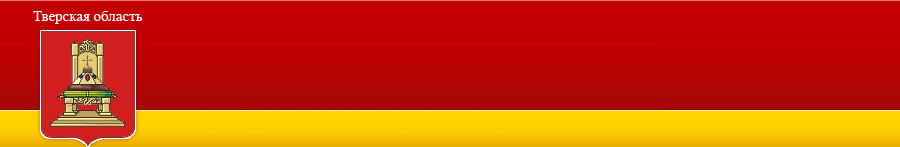 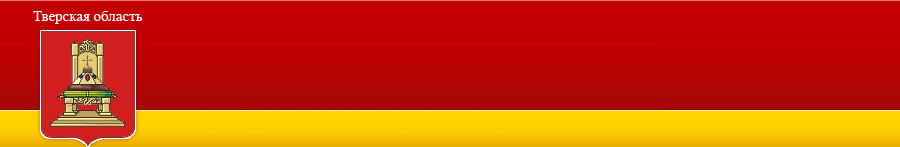 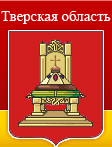 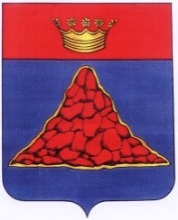 Безвозмездные поступления из областного бюджета, тыс. руб.
5
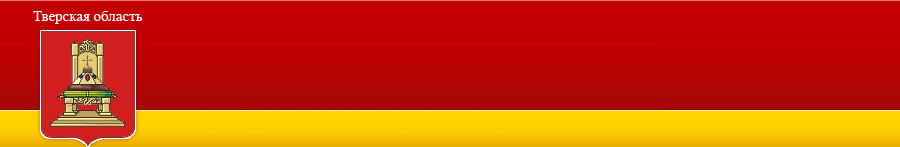 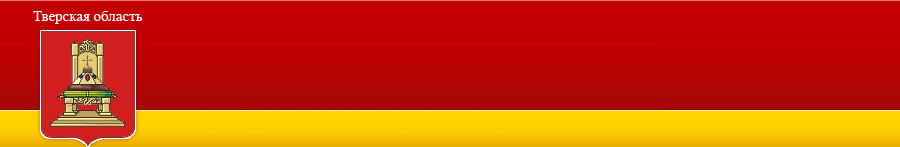 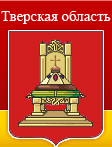 Распределение целевых областных межбюджетных трансфертов           по отраслям на 2024 год, тыс. руб.
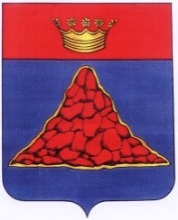 6
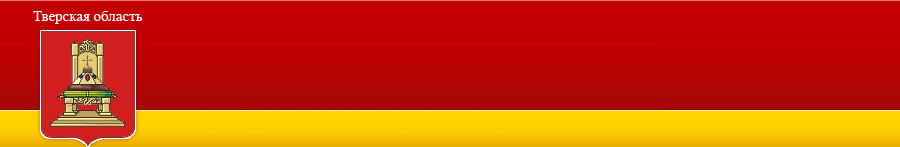 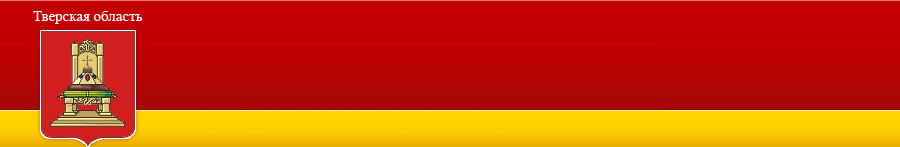 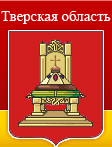 Сопоставление финансовой поддержки МО, тыс. руб.
7
Основные подходы к формированию расходов бюджета Краснохолмского муниципального округа и приоритеты
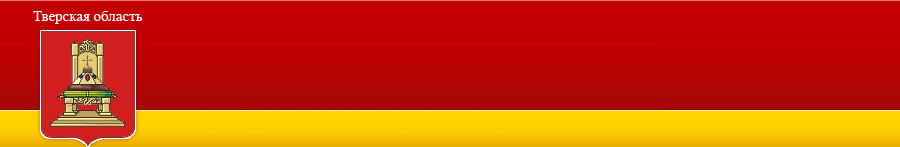 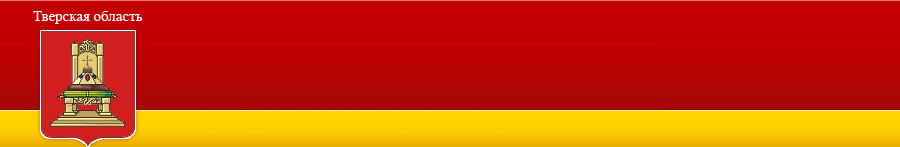 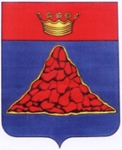 8
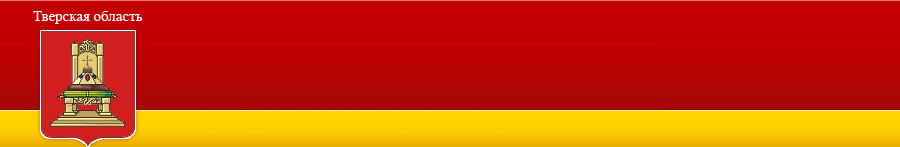 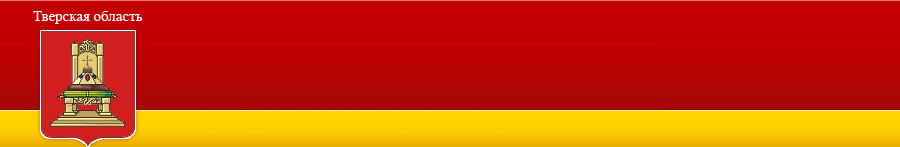 Структура расходов бюджета 
Краснохолмского муниципального округа на 2024 год, тыс. руб.
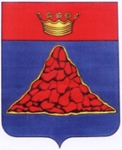 9
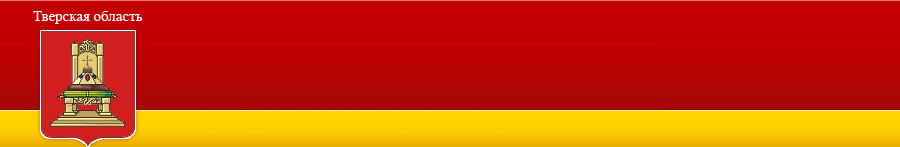 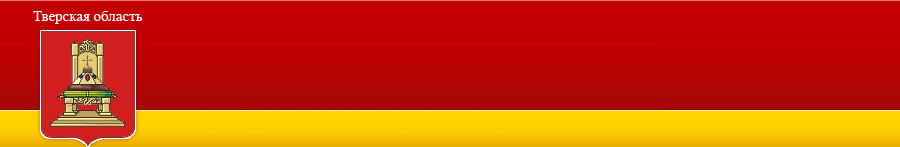 Муниципальные программы 
Краснохолмского муниципального округа на 2021-2026 годы
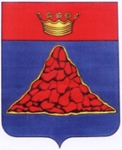 10
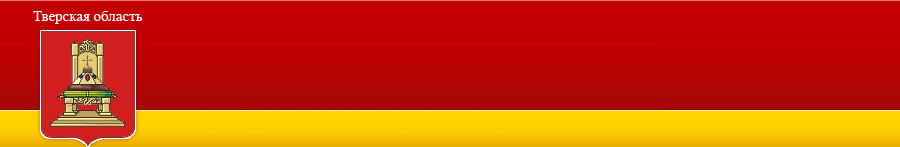 Структура расходов бюджета 
Краснохолмского муниципального округа в 2024 году, тыс. руб.
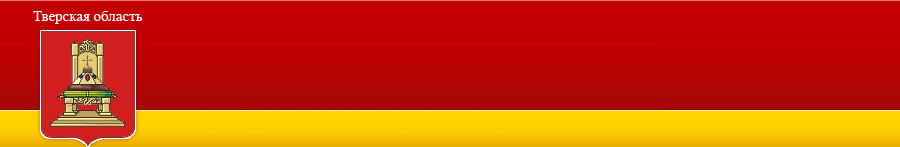 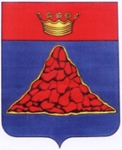 11
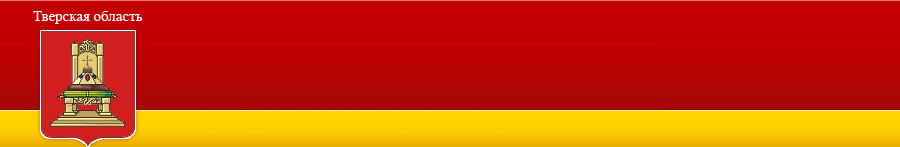 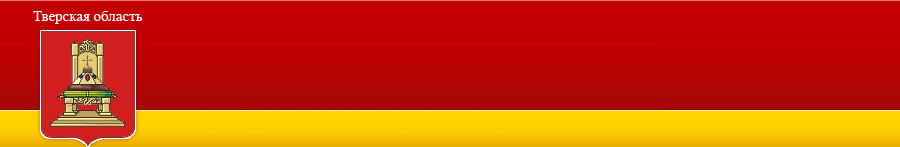 Расходы местного бюджета на реализацию муниципальных программ Краснохолмского муниципального округа Тверской области в 2024 году, тыс. руб.
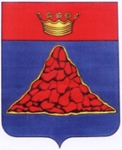 12
Муниципальная программа «Развитие системы образования 
в Краснохолмском муниципальном округе  Тверской области 
на 2021-2026 годы»,  тыс. руб.
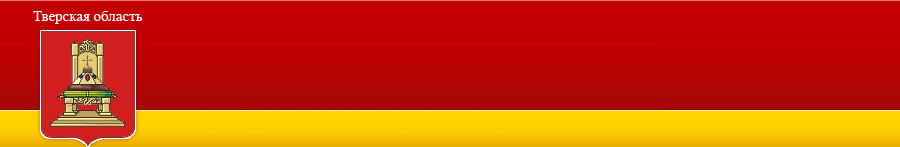 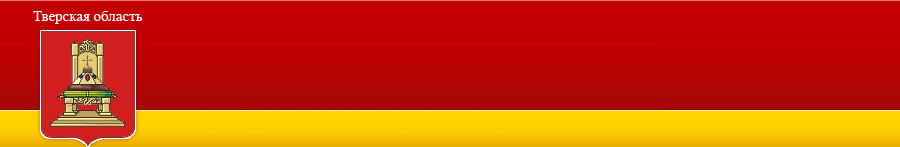 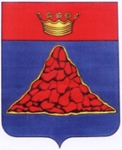 В 2024 ГОДУ В РАМКАХ РЕАЛИЗАЦИИ МУНИЦИПАЛЬНОЙ ПРОГРАММЫ ПРЕДУСМОТРЕНЫ СЛЕДУЮЩИЕ ОСНОВНЫЕ НАПРАВЛЕНИЯ РАСХОДОВАНИЯ БЮДЖЕТНЫХ СРЕДСТВ 169 202,9 тыс. руб.:
Обеспечение предоставления общего (в том числе дошкольного) и дополнительного образования – 156 139,7 тыс. руб.
Обеспечение  учащихся младших классов горячим питанием –  3 894,6 тыс. руб.                                                              (из них  средства местного бюджета – 389,5 тыс. руб.)
На повышение заработной платы педагогическим работникам дополнительного образования – 8 460,1 тыс. руб. (из них  средства местного бюджет – 196,2 тыс. руб.)
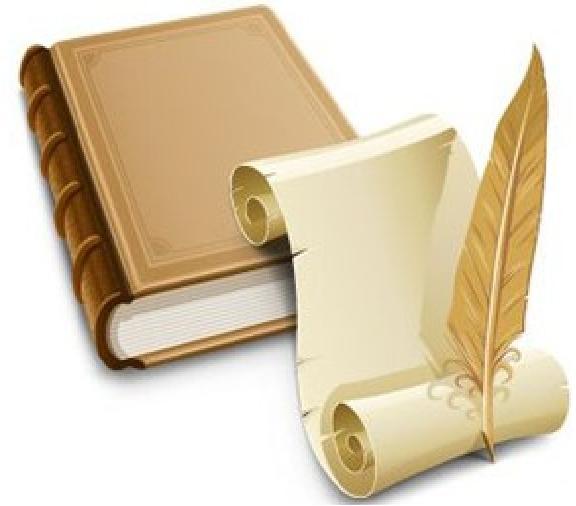 Организация отдыха детей в каникулярное время – 806,7 тыс. руб.                                                                               (из них средства местного бюджета – 304,7 тыс. руб.)
Субвенция на компенсацию расходов на коммунальные услуги педагогическим работникам, проживающим и работающим в сельской местности (средства областного бюджета) – 234,0 тыс. руб.
Субвенция на компенсацию части родительской платы за присмотр и уход за ребенком в дошкольных образовательных организациях (средства областного бюджета) – 1753,1 тыс. руб.
Обеспечение подвоза учащихся к месту обучения и обратно – 6 752,6 тыс. руб.
(из них средства местного бюджета  4 979,4 тыс. руб.)
Участие детей и подростков в социально-значимых региональных проектах – 74,0 тыс. руб.
(из них средства местного бюджета  37,3 тыс. руб.)
Обеспечение деятельности главного администратора программы – Отдела образования администрации Краснохолмского муниципального округа Тверской области – 13 063,2 тыс.руб.
13
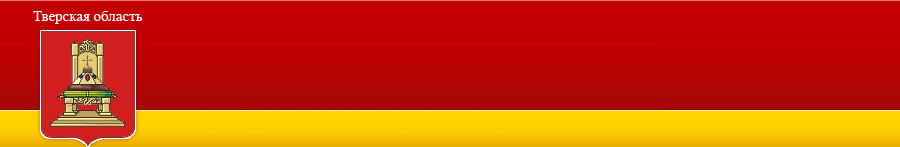 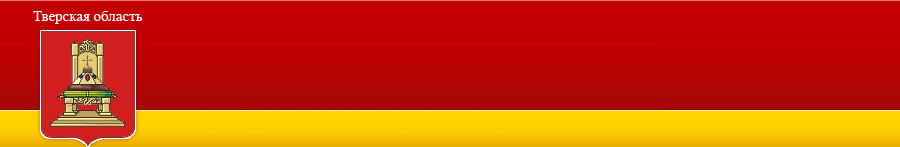 Муниципальная программа  «Развитие сферы транспорта и дорожного хозяйства в Краснохолмском муниципальном округе  Тверской области          на 2021-2026 годы», тыс. руб.
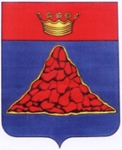 В 2024 ГОДУ В РАМКАХ РЕАЛИЗАЦИИ МУНИЦИПАЛЬНОЙ ПРОГРАММЫ ПРЕДУСМОТРЕНЫ СЛЕДУЮЩИЕ ОСНОВНЫЕ НАПРАВЛЕНИЯ РАСХОДОВАНИЯ БЮДЖЕТНЫХ СРЕДСТВ: 58 658,6 тыс.руб.
Развитие сферы транспорта и связи
Сохранение социально-значимых маршрутов является главной задачей для администрации муниципального округа – 3 509,4 тыс. руб.

Социально-значимые маршруты:
	- сельские населенные пункты 2 627,4 тыс. руб.;
	- автобус по городу 882,0 тыс. руб.
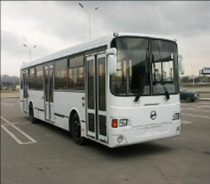 Развитие дорожной сети автодорог муниципального округа
Обеспечение сохранности автомобильных дорог муниципального округа –  55 149,2 тыс. руб.
	- расходы на обеспечение сохранности автомобильных дорог муниципального округа – 50 077,8 тыс.руб.;
	- расходы на ремонт и  содержание  автодорог города, ремонт дворовых территорий многоквартирных домов – 5 071,4 тыс.руб.
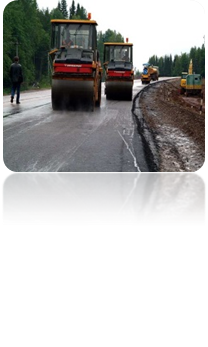 14
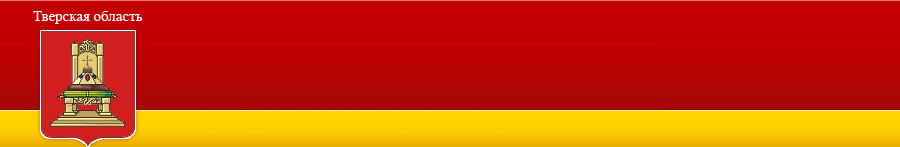 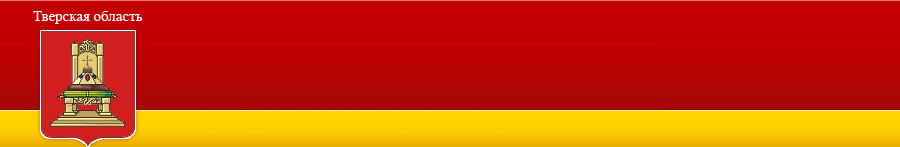 Муниципальная программа  «Развитие ЖКХ в Краснохолмском муниципальном округе Тверской области на 2021-2026 годы», тыс. руб.
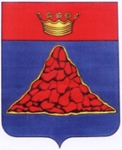 РАСХОДЫ НА ИСПОЛНЕНИЕ МУНИЦИПАЛЬНОЙ ПРОГРАММЫ ЗАПЛАНИРОВАНЫ 
В 2024 ГОДУ -   25 044,6 тыс. руб.
Содержание муниципального жилого фонда – 362,5 тыс.руб.:
	- изготовление ПСД на проведение капитального ремонта – 72,8 тыс.руб.;
	- изготовление ПСД на проведение текущего ремонта – 55,6 тыс.руб.;
	- взносы на капитальный ремонт объектов муниципальной собственности  –  234,1 тыс. руб.
Коммунальное хозяйство  –  12 615,7 тыс. руб., из них: 
	- развитие системы газоснабжения – 503,7 тыс. руб.; 
	- разработка ПСД на строительство газовых котельных и тепловых сетей – 9 870,0 тыс.руб.;
	- реализация ППМИ округа – 560 тыс.руб.;
	- расходы в области коммунального хозяйства (капитальные и текущие ремонты) – 1382,0 тыс.руб.;
	- предоставление субсидии МП ЖКУ – 300,0 тыс.руб.
Благоустройство  –  11 338,7 тыс. руб., из них:
	- совершенствование системы благоустройства  – 8 210,6 тыс. руб.;
	- благоустройство территории парка Заречный – 285,0 тыс.руб.;
	- уличное освещение – 2 304,2 тыс. руб.;
	- организация и содержание мест захоронения – 538,9 тыс. руб.
Обеспечение пожарной безопасности МО – 727,7 тыс.руб.
15
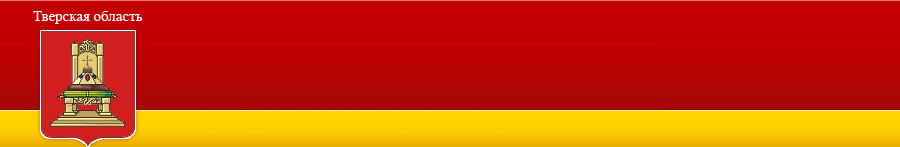 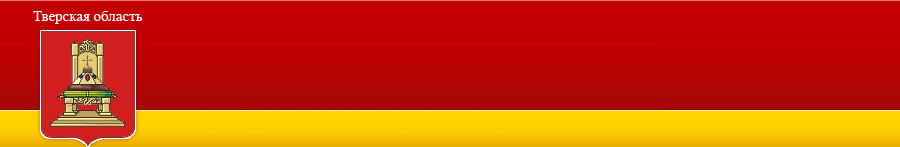 Публичные нормативные обязательства на 2024-2026 годы
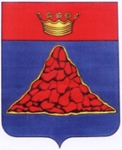 16
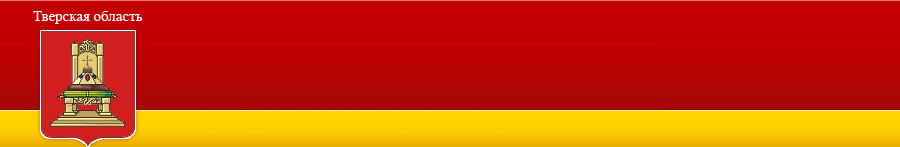 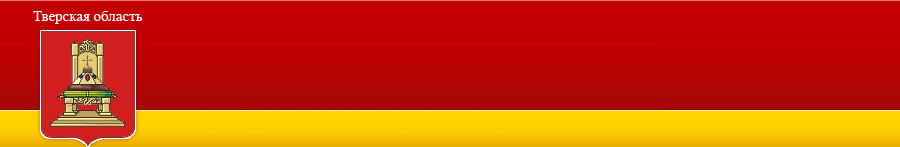 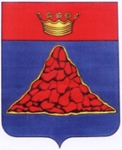 СПАСИБО 
ЗА
ВНИМАНИЕ
17